繪本融入國中英語教學
分享者: 高雄市立後勁國中 李貞慧
講師介紹
台灣大學外國語文學研究所碩士班畢業，高雄市立後勁國中英語教師。
為何要用繪本來活化英文教學？
美感養成。
提供真實語境。
藉由繪本圖文的生動呈現，提高孩子學習英語的興趣與成就。
繪本融合融入國中英語教學？
說個好聽的故事
好故事總是能夠讓人豎起耳朵專注聆聽，用英文繪本裡的好故事，讓學生在愉快的氛圍下，輕鬆接觸英語。
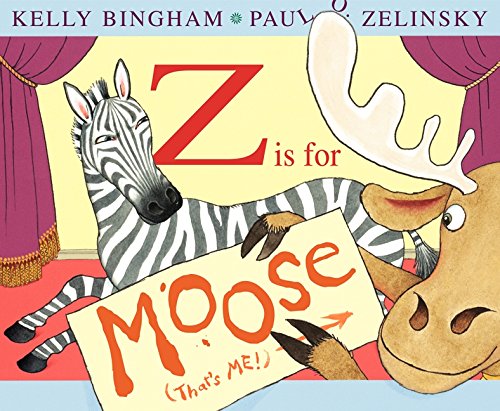 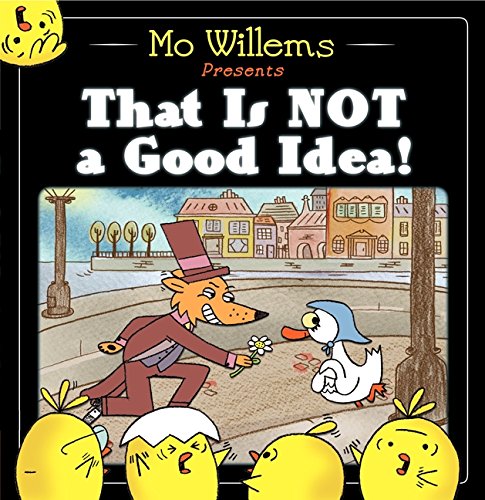 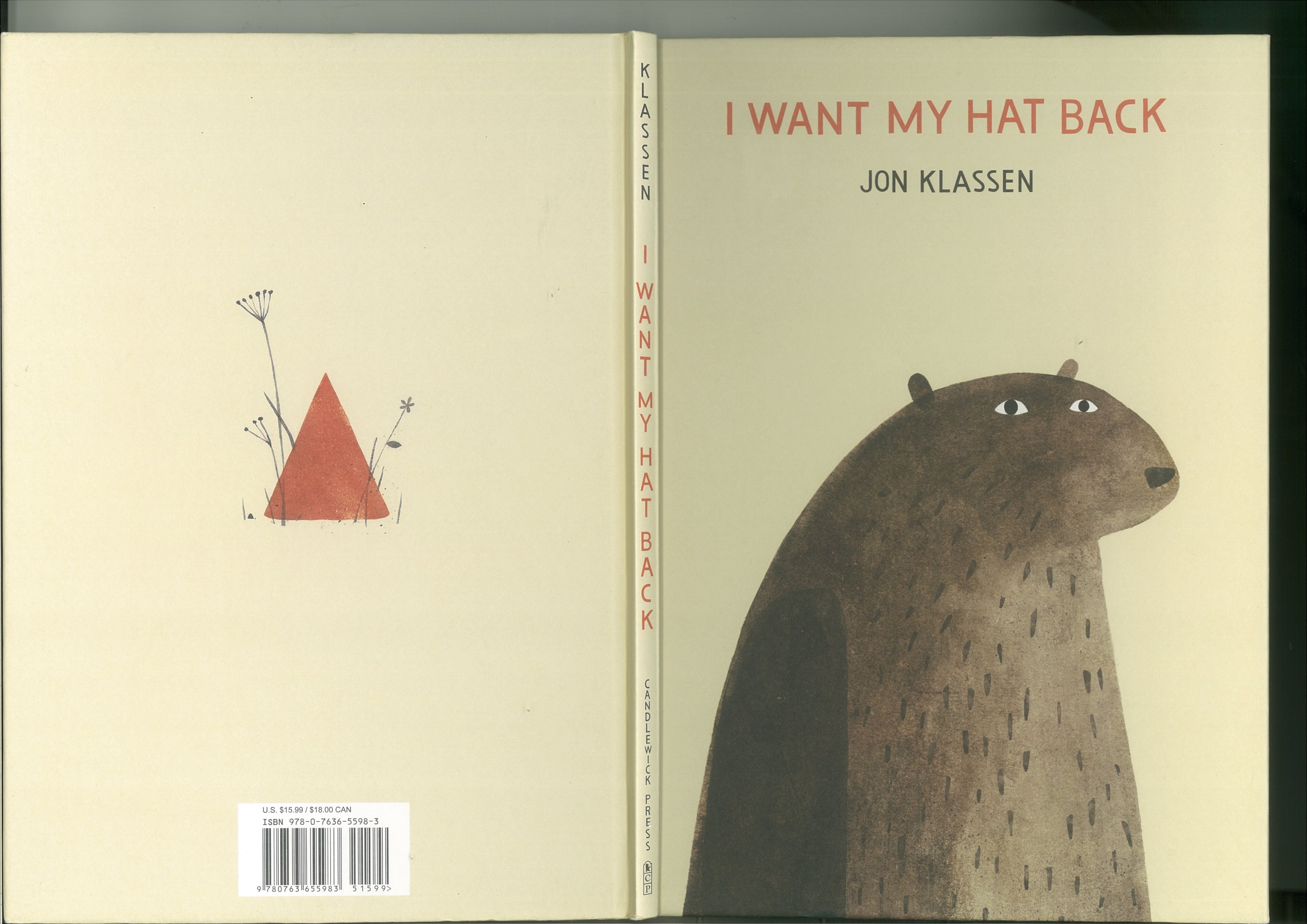 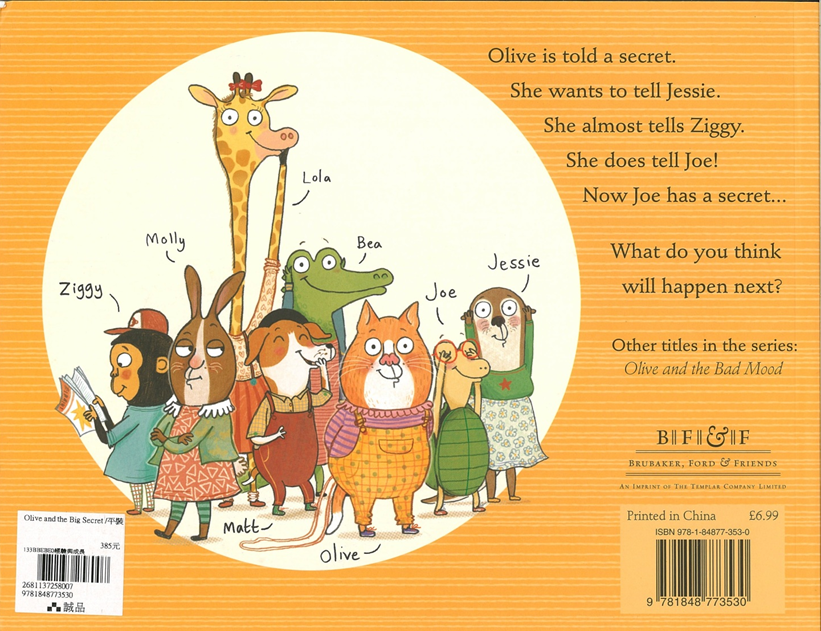 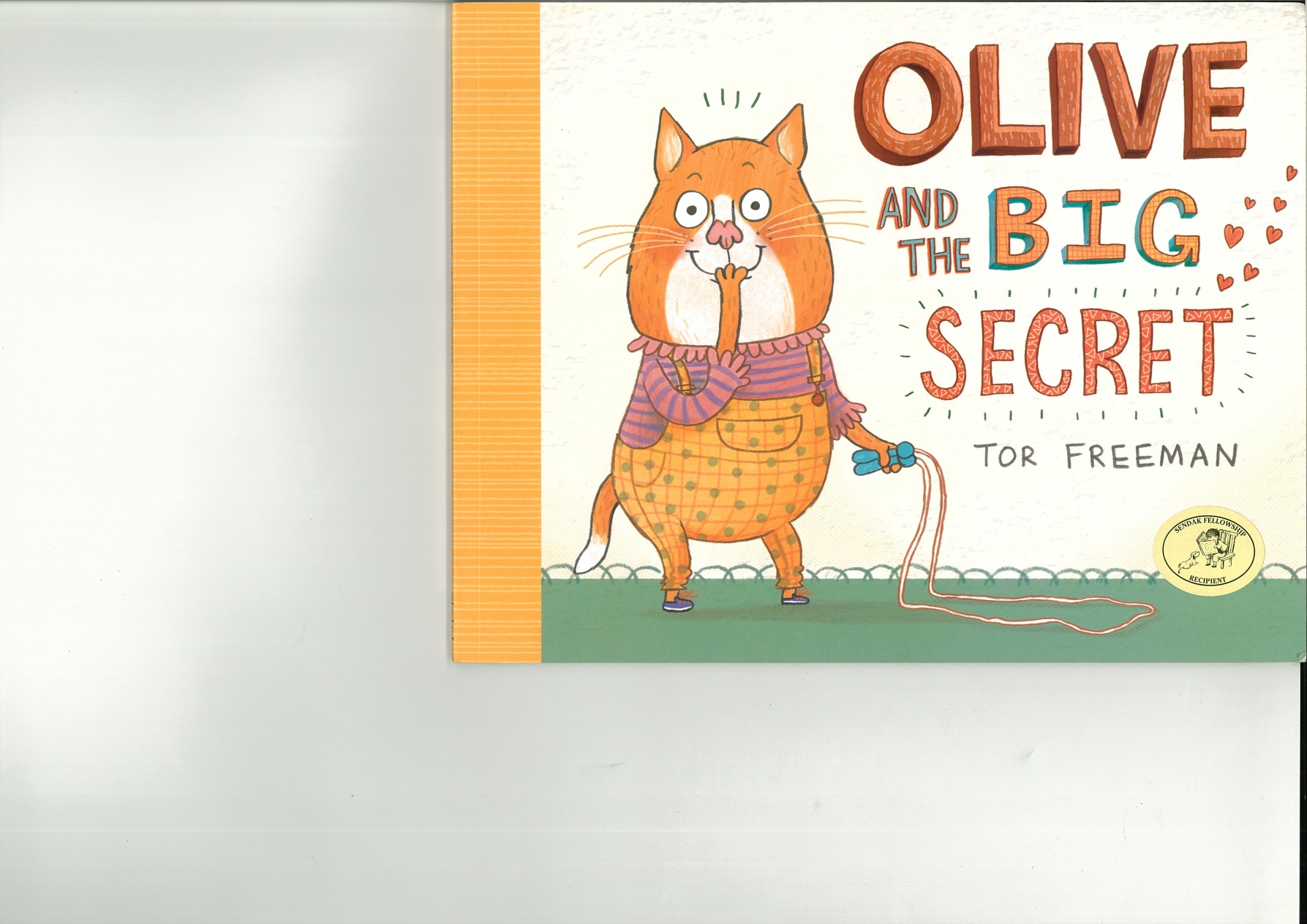 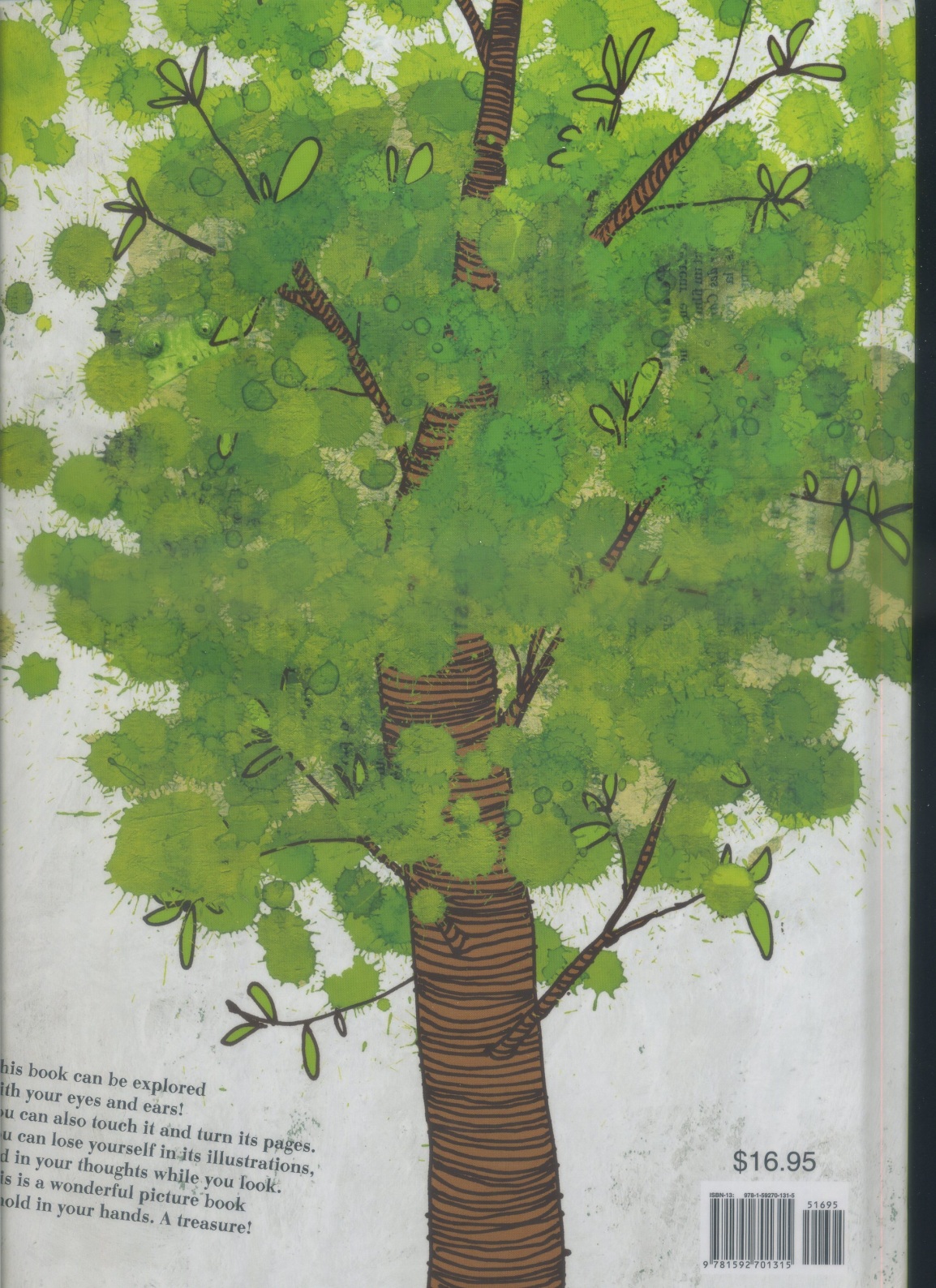 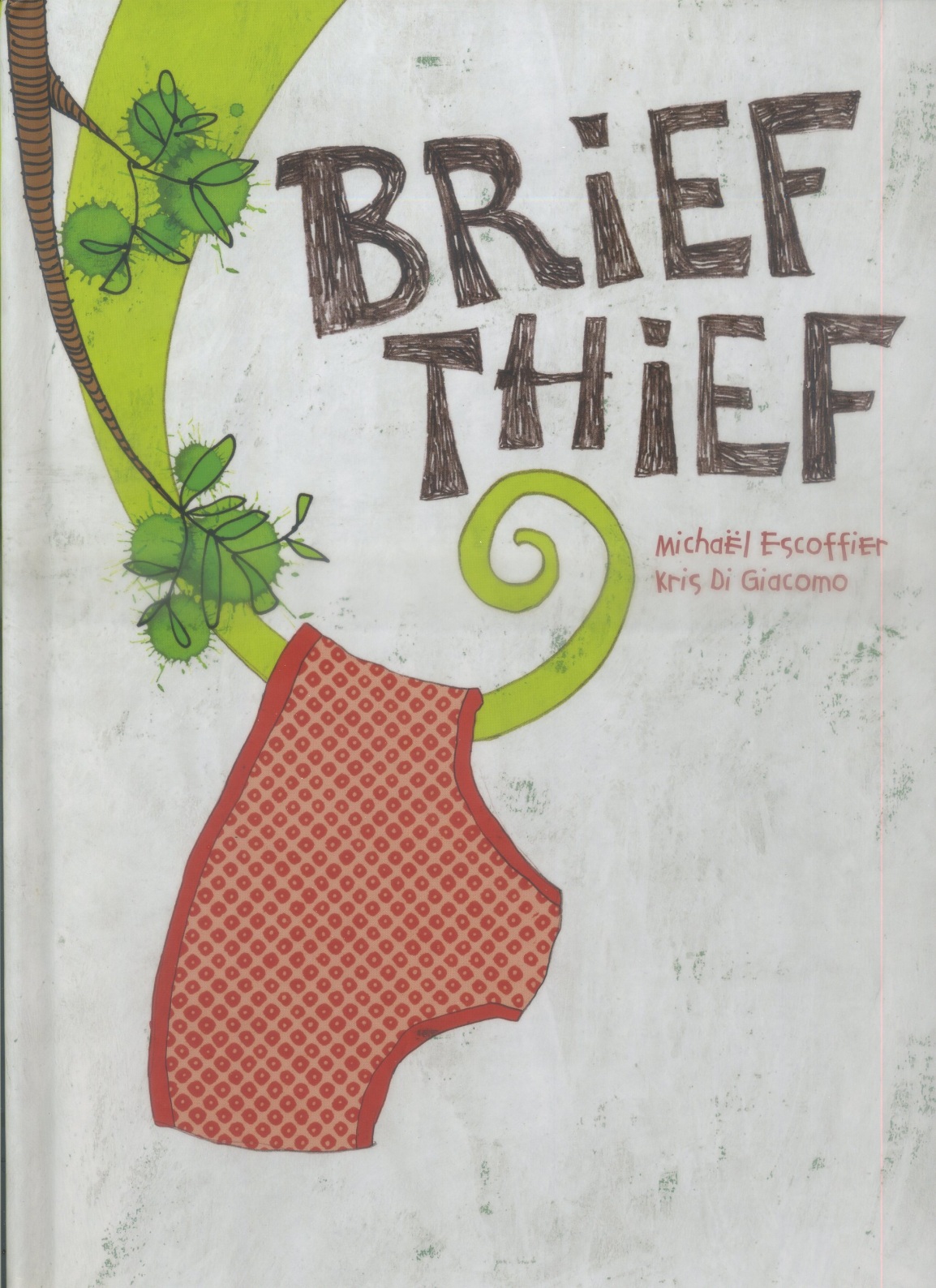 融入文法、句型教學中
拿英文繪本來教文法、句型的好處是，學生學到的文法句型是在一個有意義的context下出現的，學生往後會比較知道如何在適切的場合活用這些句子。
搭配國一文法
字母書
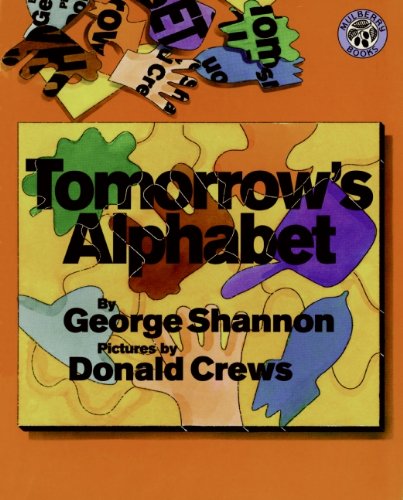 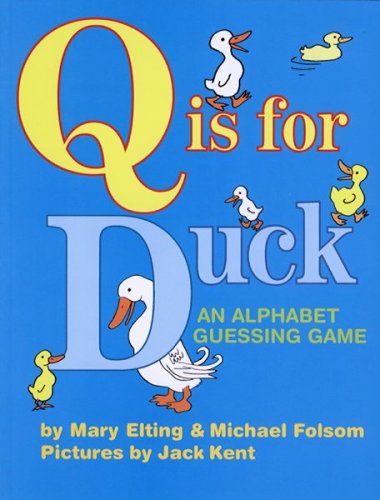 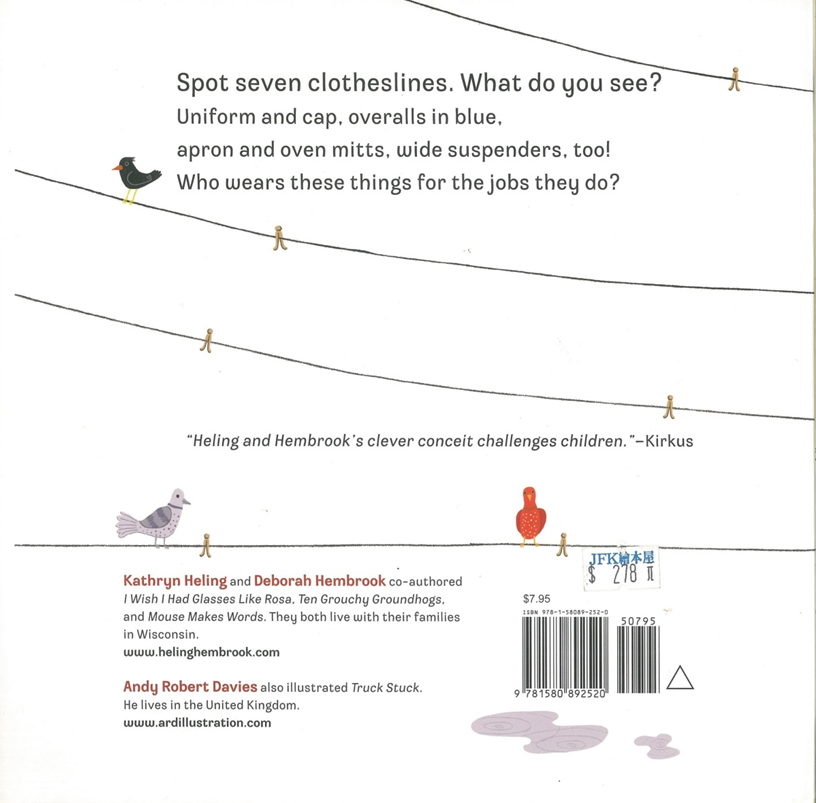 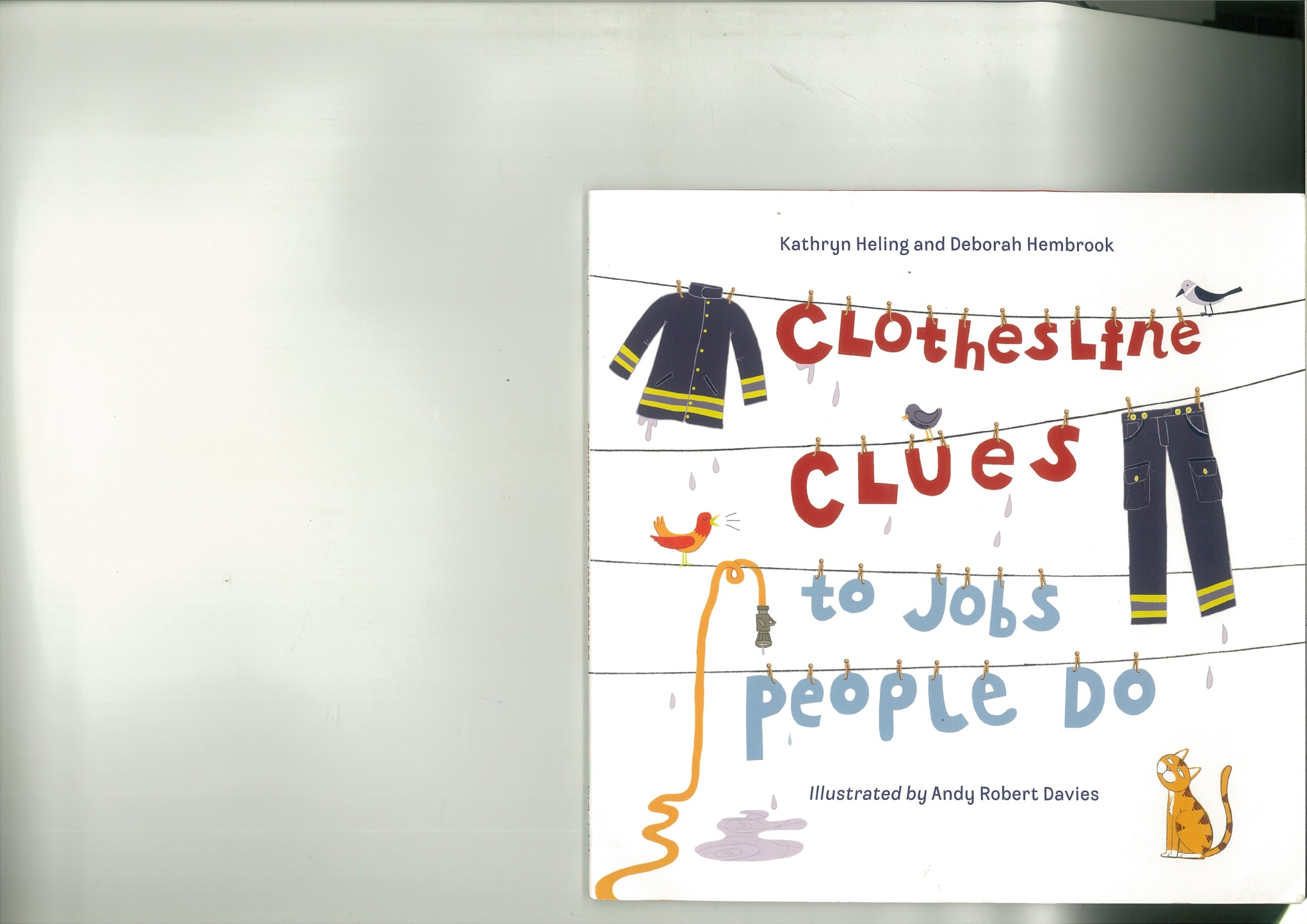 現在進行式
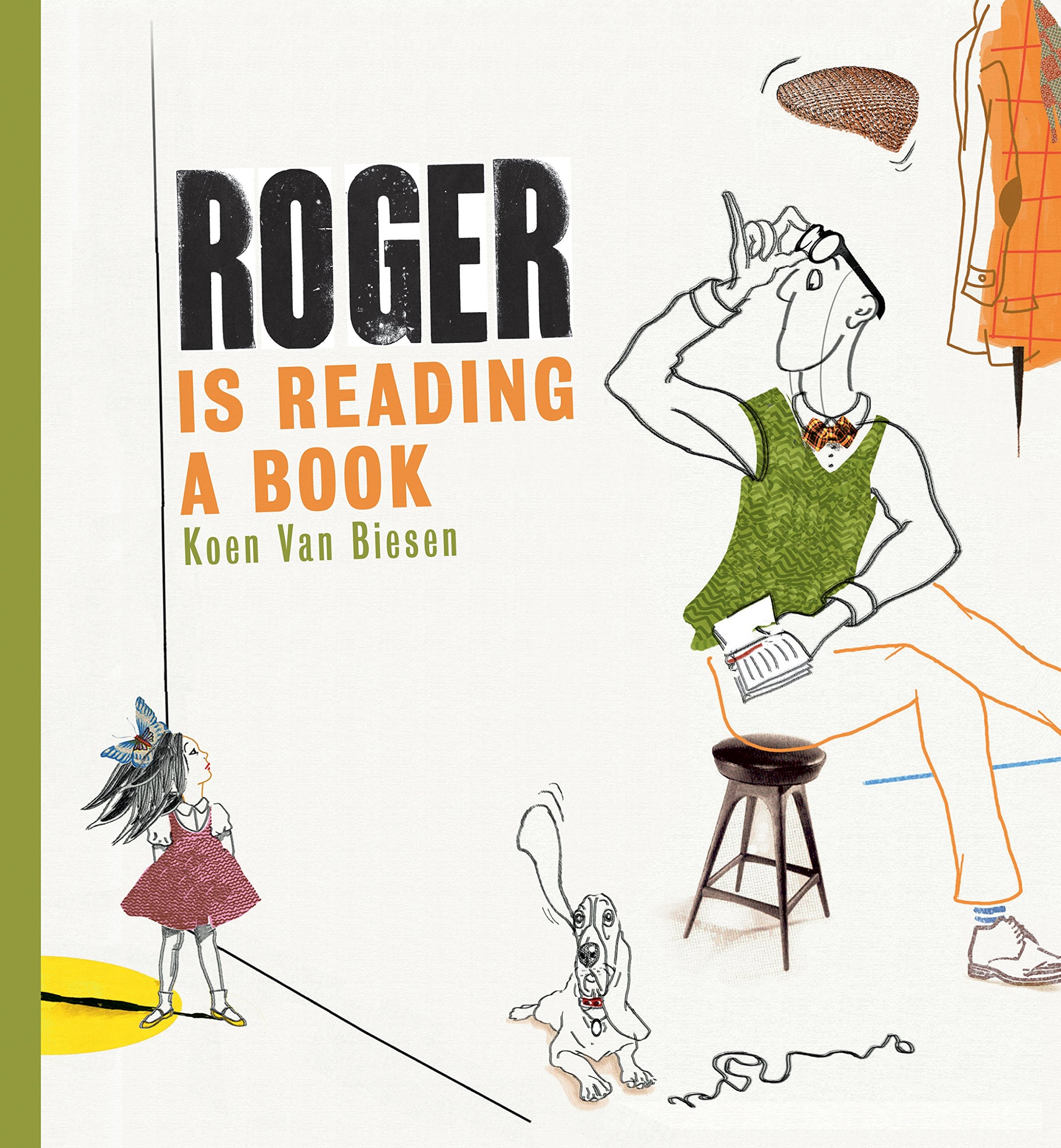 現在簡單式 Does…?問句
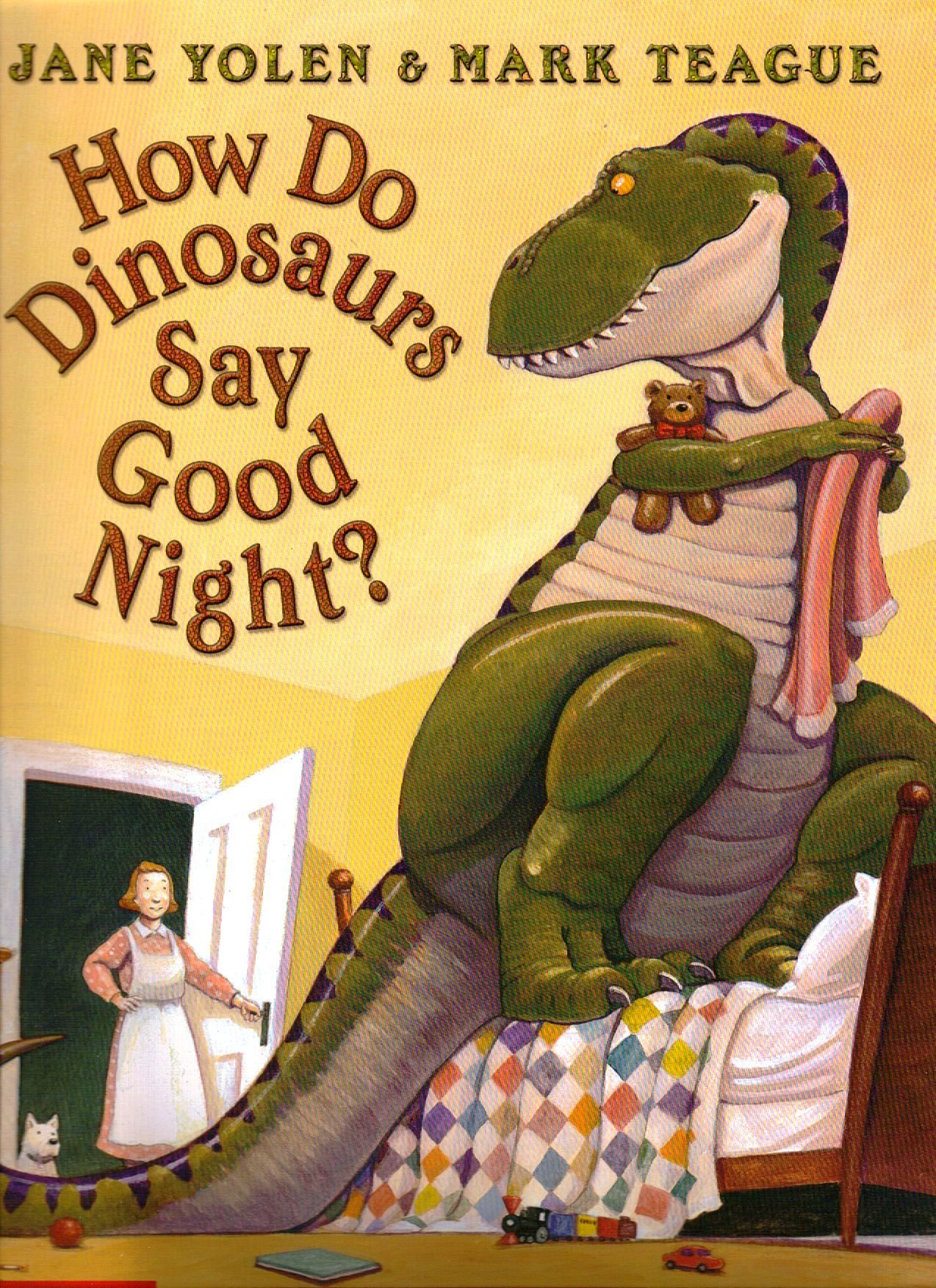 There’s a shark in the park!
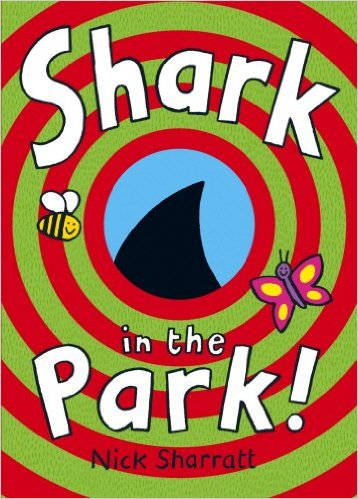 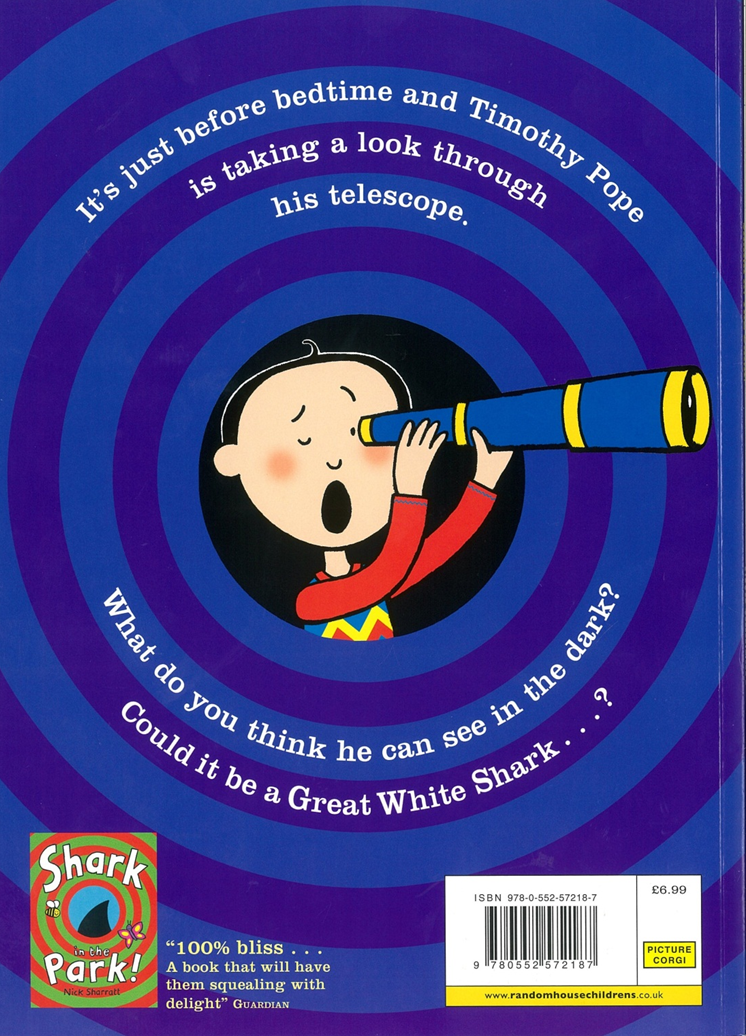 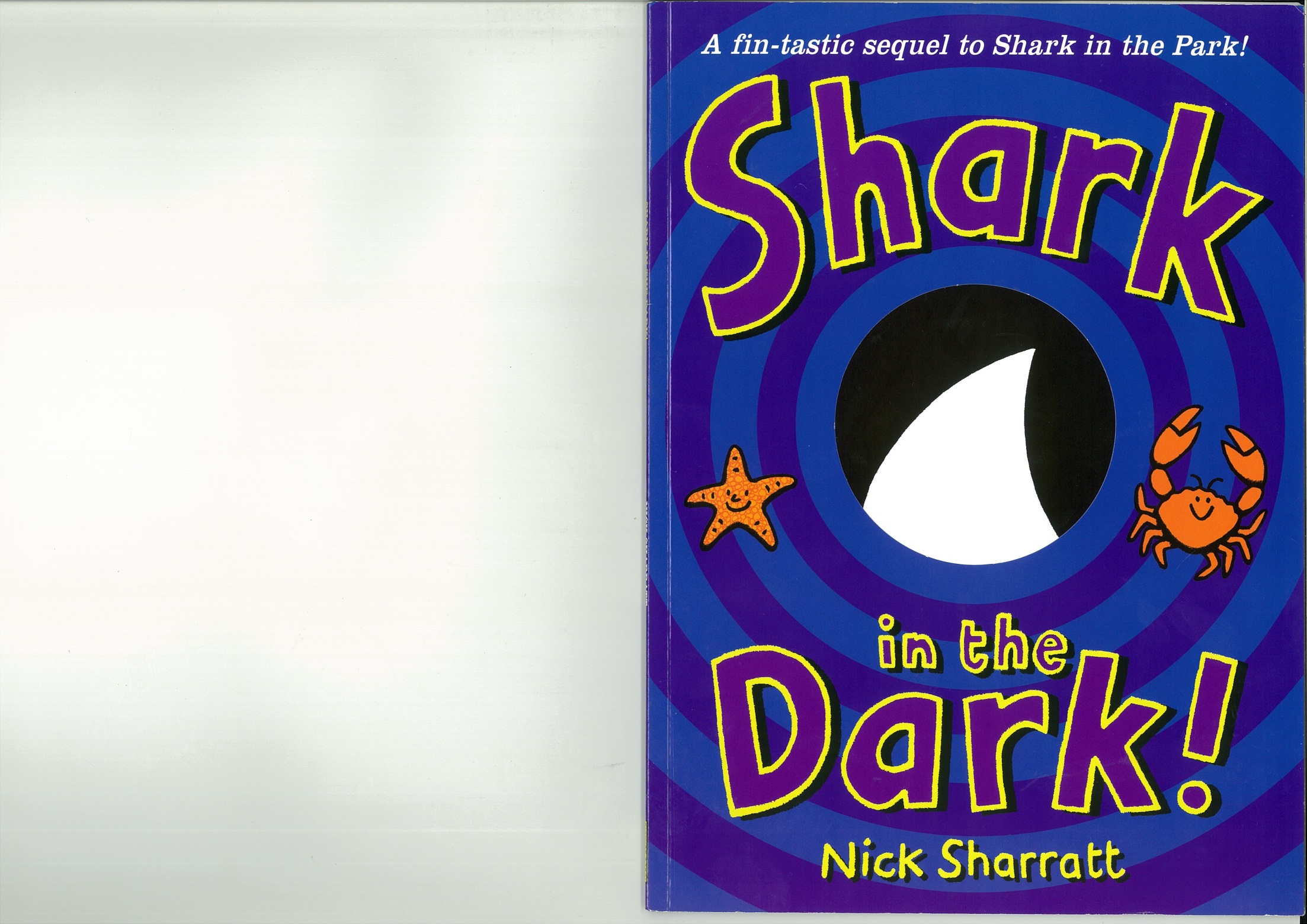 I am in….
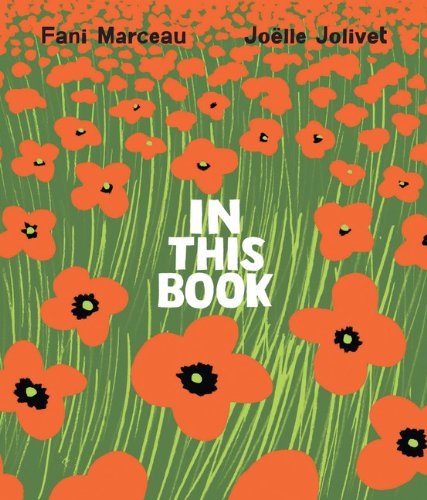 以下是學生的作品：
1. I am in the sentence, said the word.
2. I am in the dark, said the star.
3. I am in your heart forever, said the girl.
地方介詞(eg. up & down, above & below)
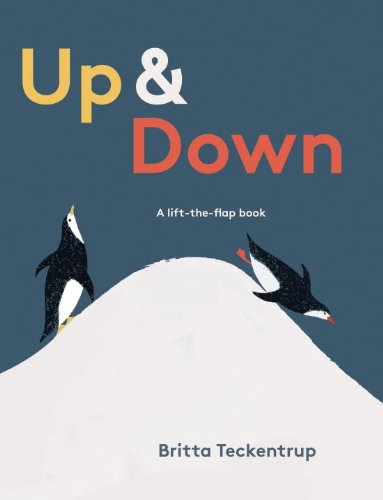 How many~?
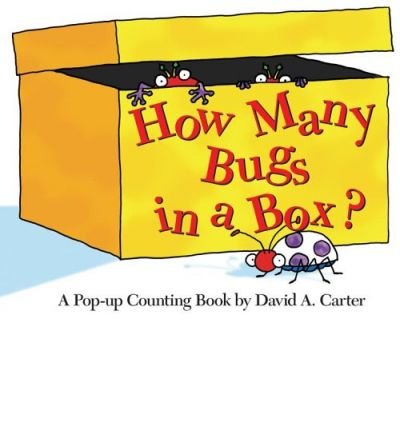 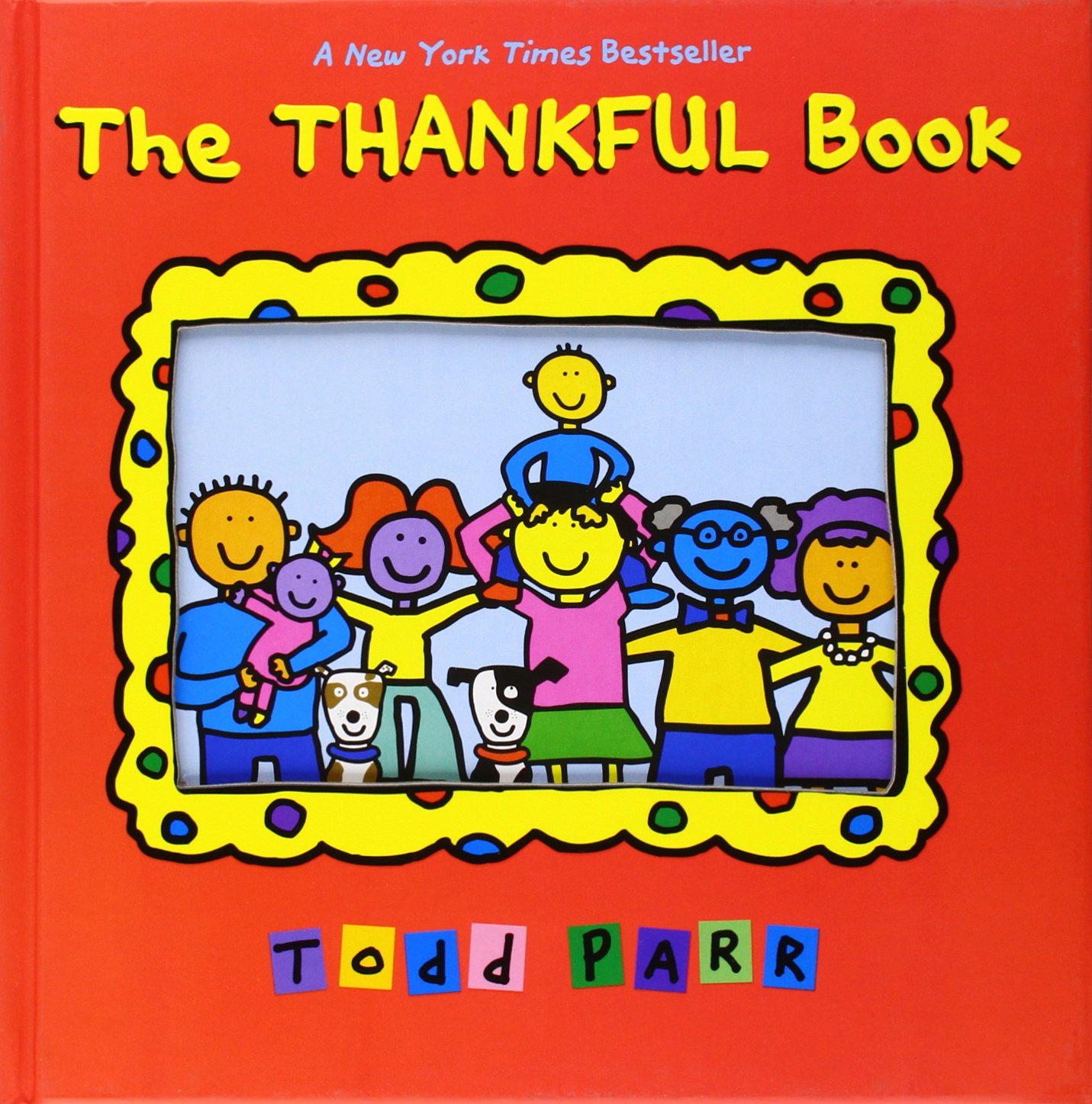 搭配國二文法
because句型
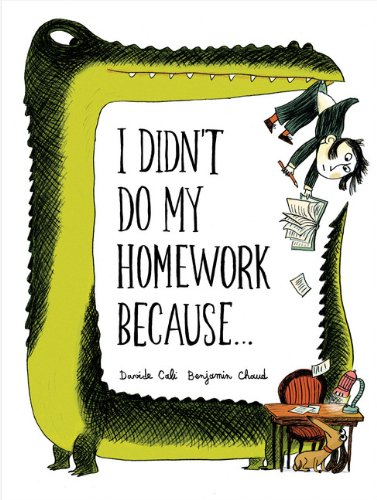 When…句型
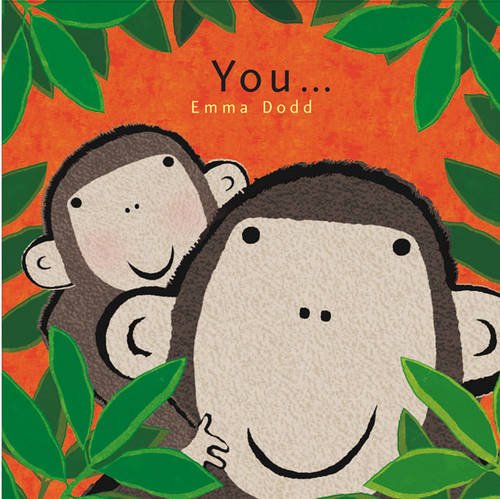 I love you when you’re having fun and when you’re sometimes sad. 
I love you when you’re kind and good and even when you’re bad.
without的用法
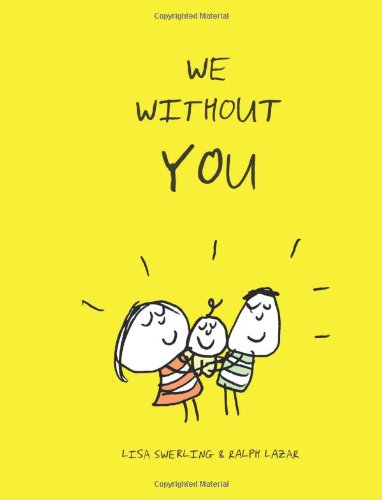 We without you? What would we do? Like crafts without glue.
as…as…
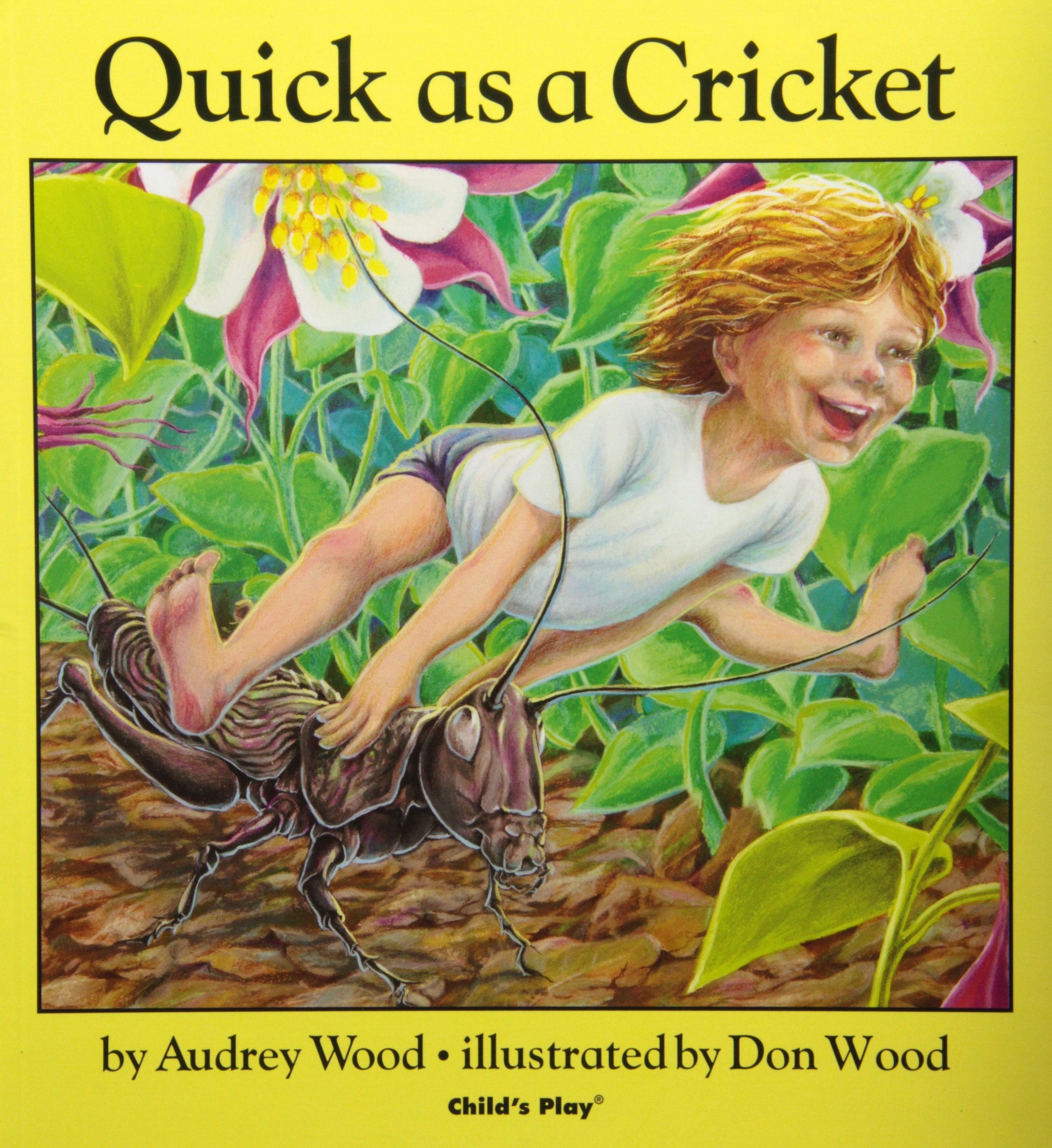 as…as…
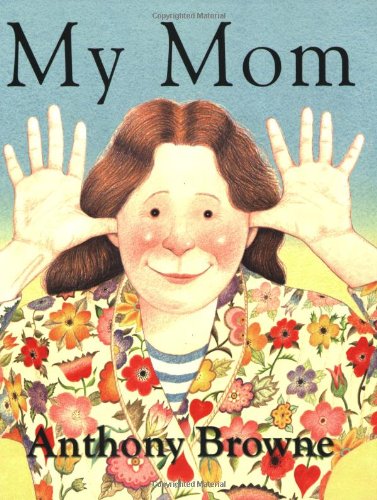 My mum’s as beautiful as a butterfly, and as comfy as an armchair. 
She’s as soft as a kitten, and as tough as a rhino.
動名詞(Ving)的用法
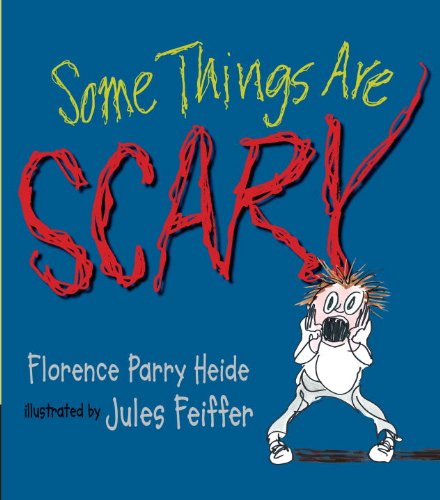 Getting hugged by someone you don’t like is scary.
動名詞(Ving)的用法
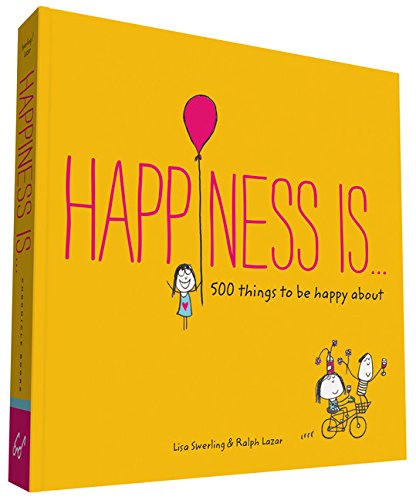 以下是我的九年級學生仿這本圖文小書的句型寫下的一些句子
Happiness is….
1. Happiness is watching a good movie and getting lost in it.
2. Happiness is holding a big teddy bear in my arms.
3. Happiness is helping someone.
4. Happiness is looking at the stars at the beach.
5. Happiness is being myself.
形容詞原級、比較級、最高級
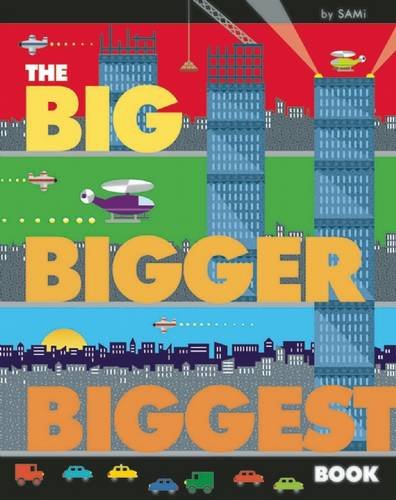 Frog and Fly: Four Slurpy Stories
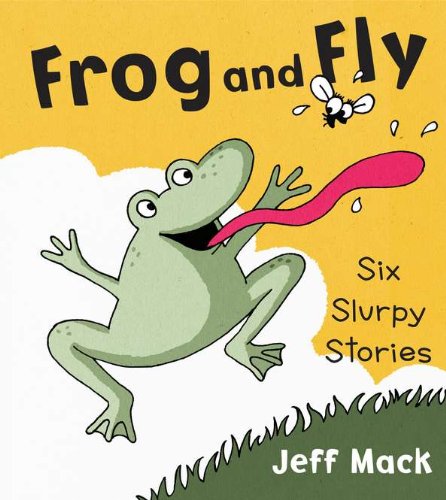 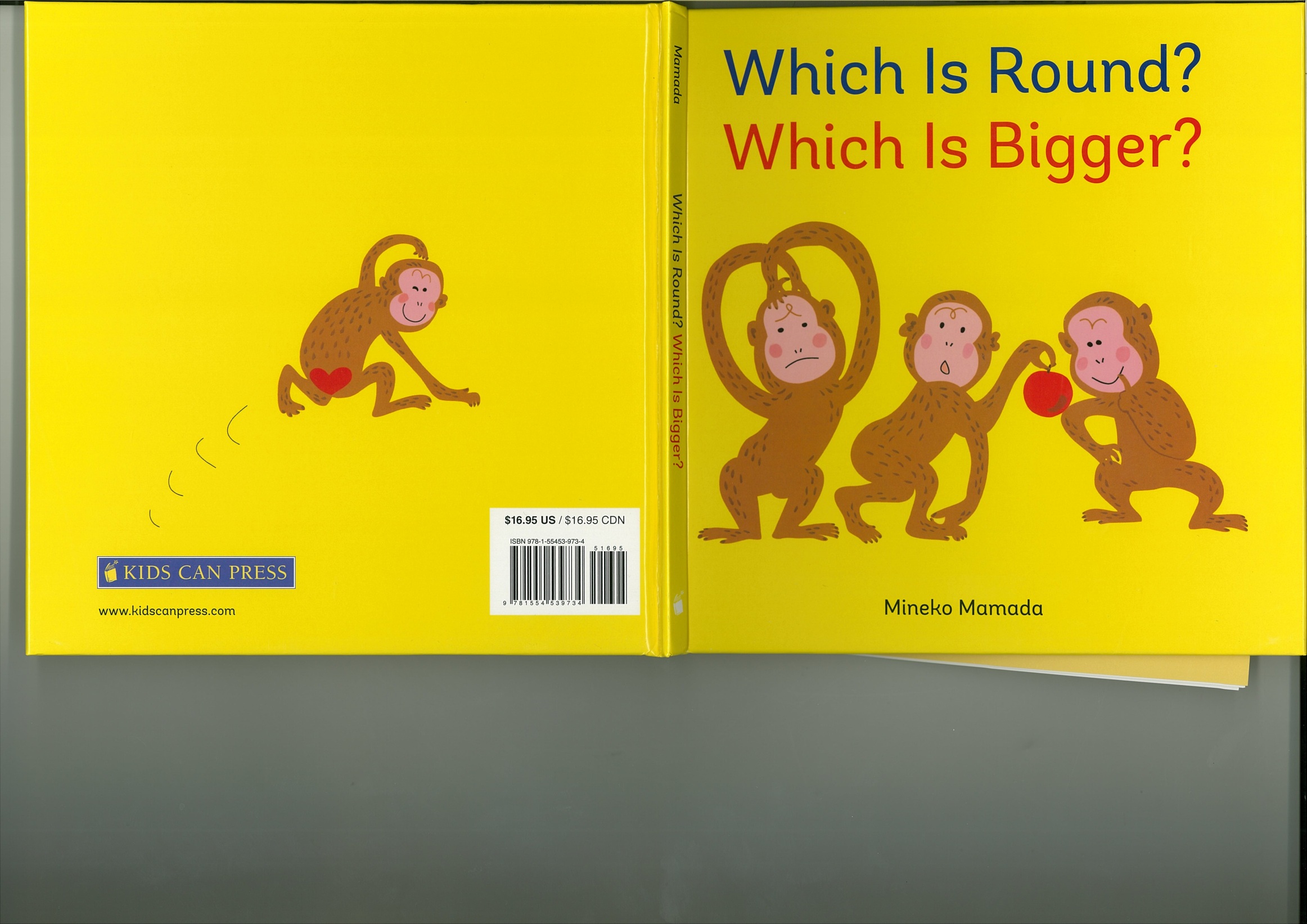 ~ed vs. ~ing 形容詞
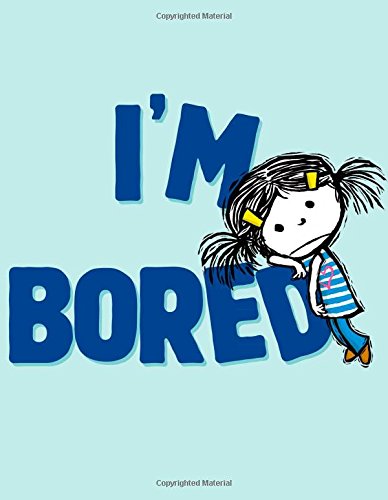 所有格代名詞
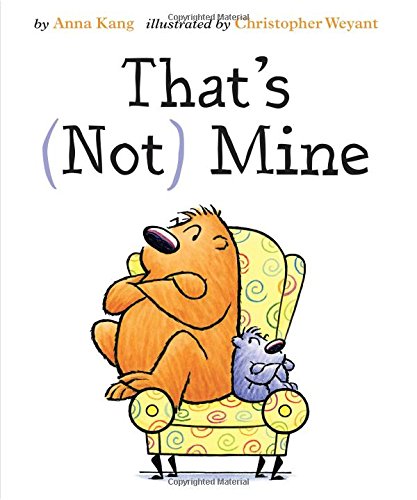 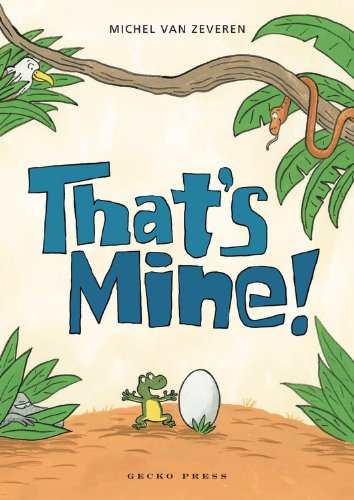 look like的用法
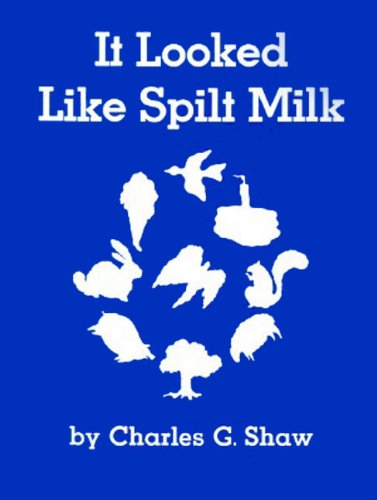 搭配國三文法
had better +原形動詞
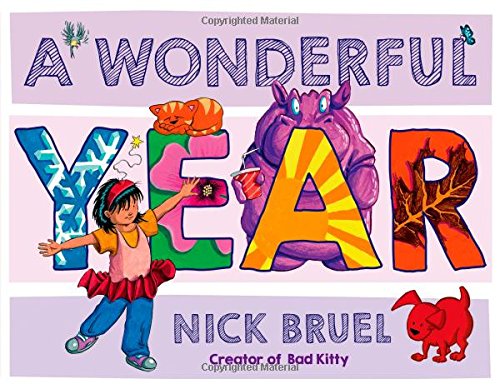 how to (句型：how to +原形動詞)
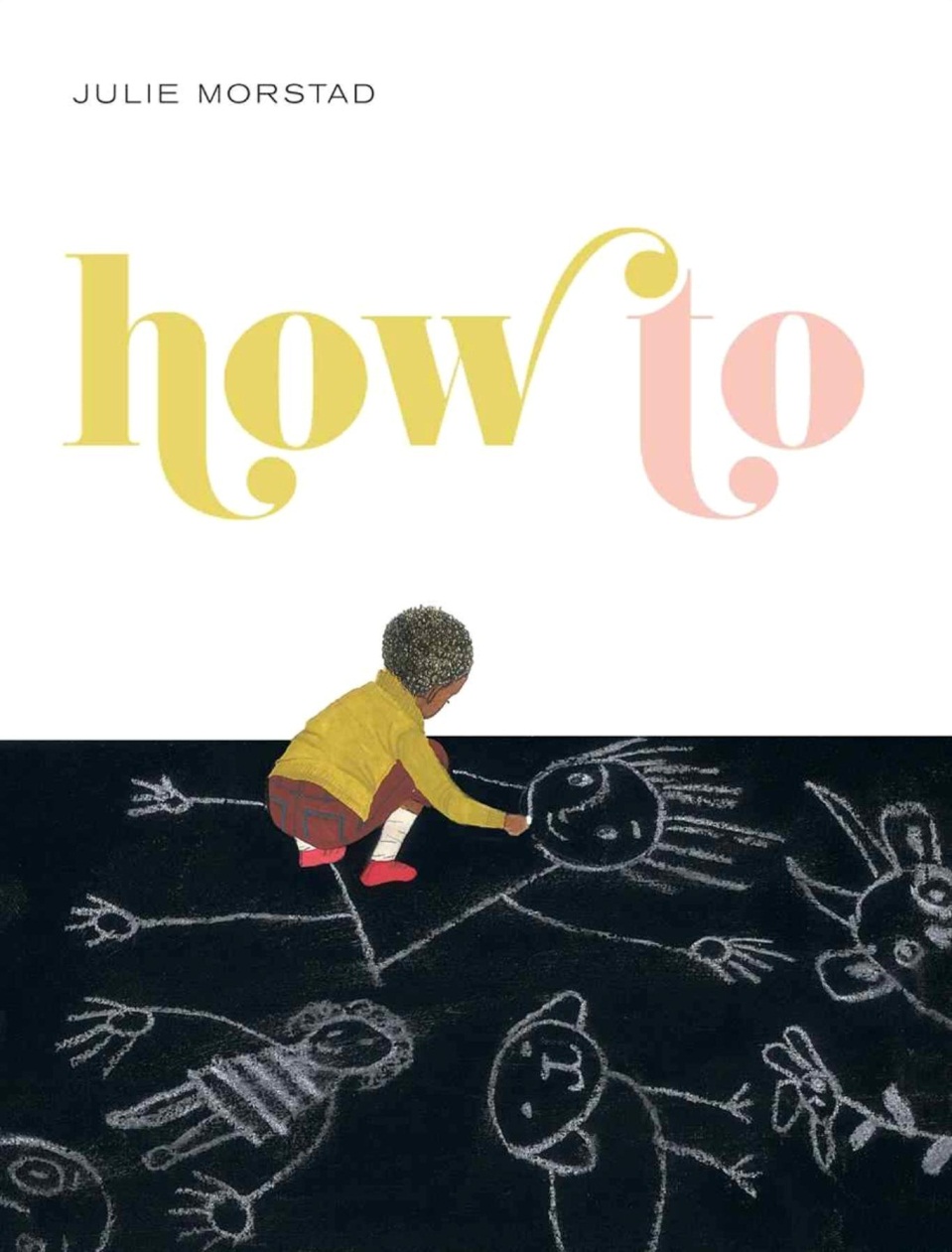 too…to…
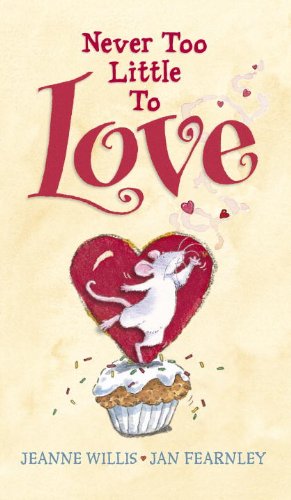 假設語氣if (與現在事實相反的假設)
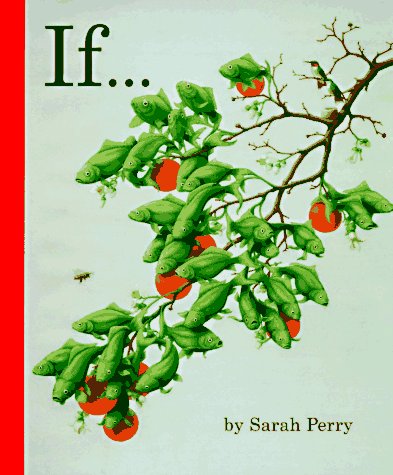 假設語氣if (未來假設)
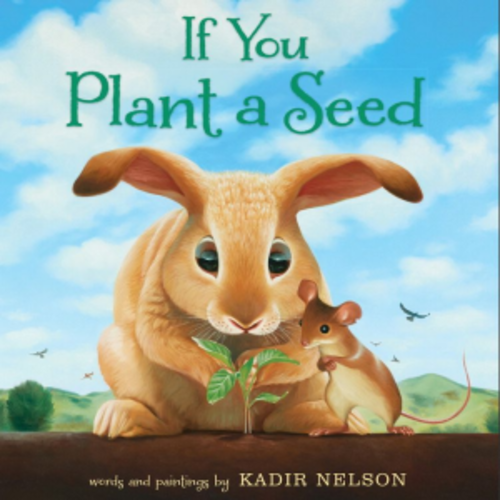 形容詞子句
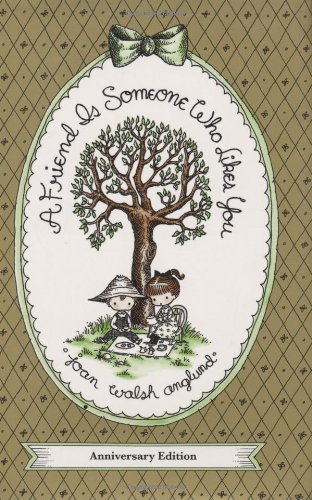 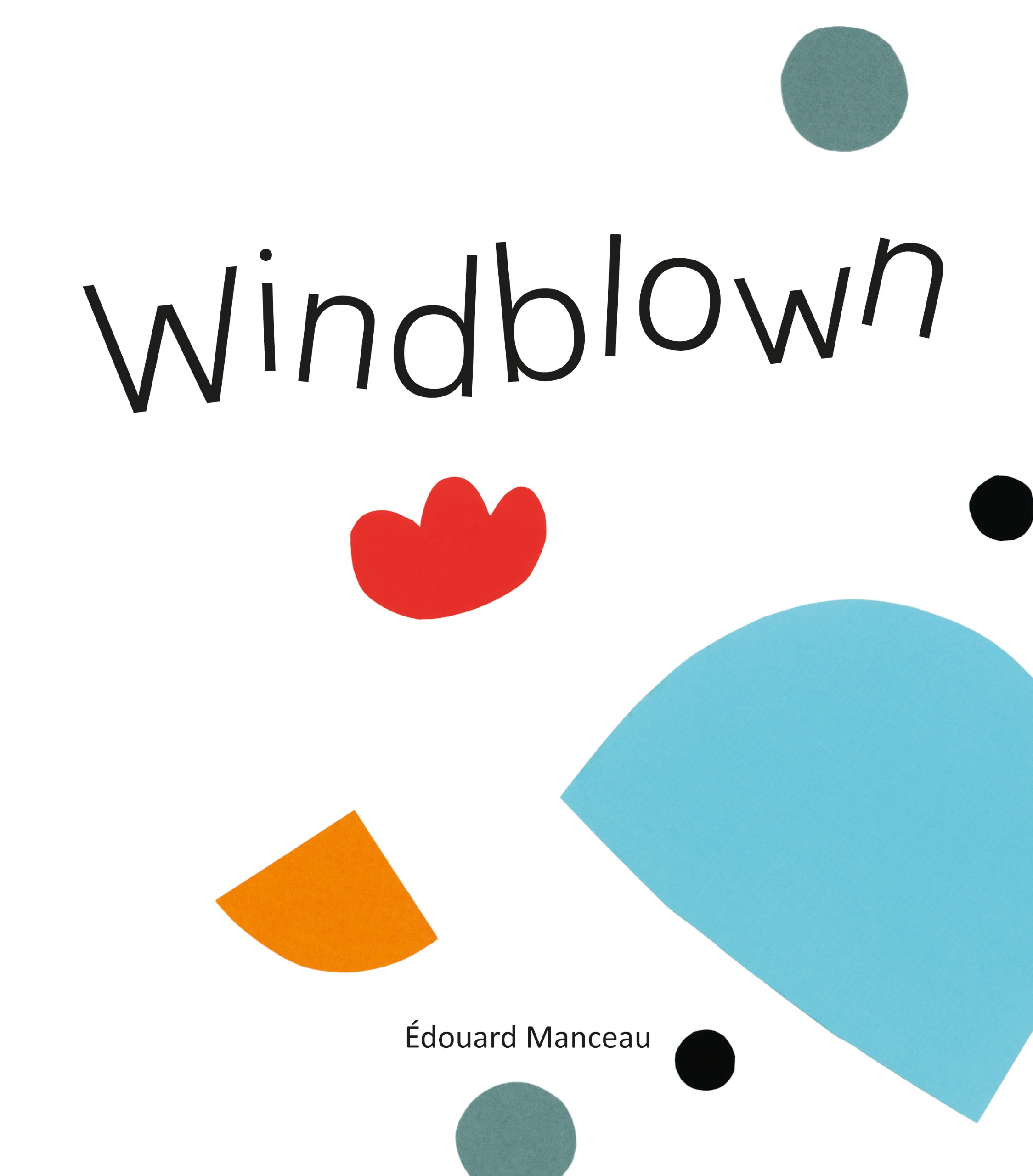 A friend is someone who likes you.
I am the one who cut the paper into the pieces that the chicken saw lying around.
I am the one who made the paper that the fish cut into pieces that the chicken saw lying around.
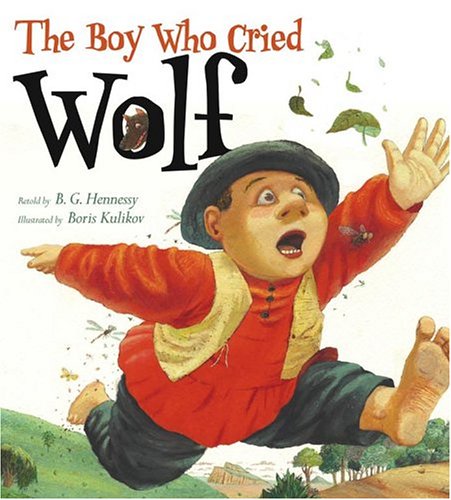 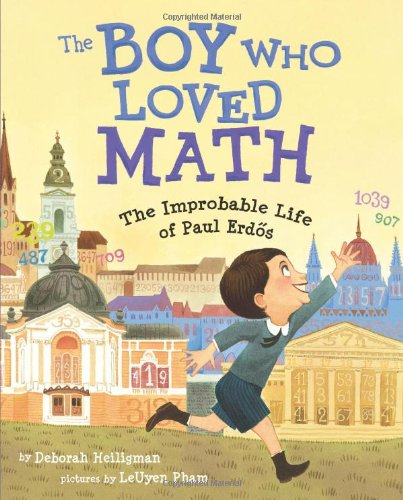 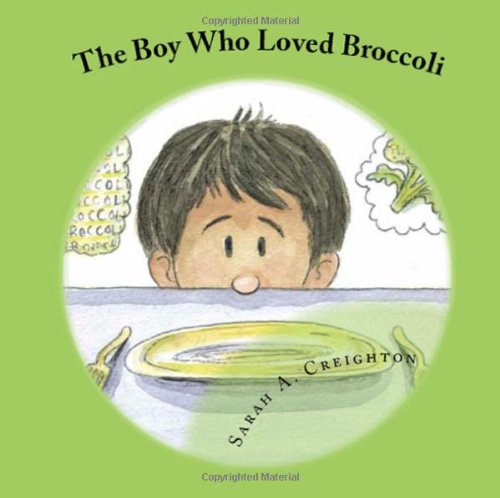 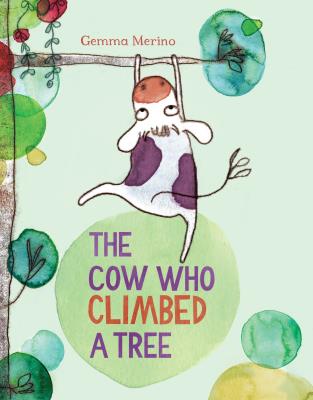 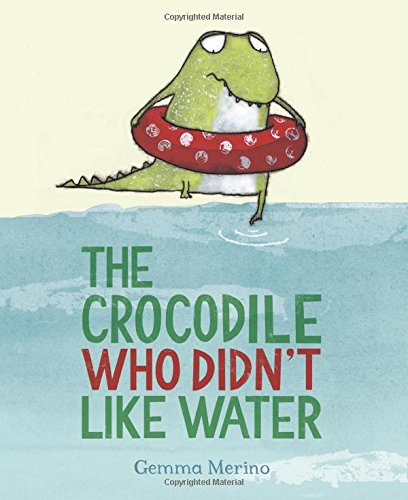 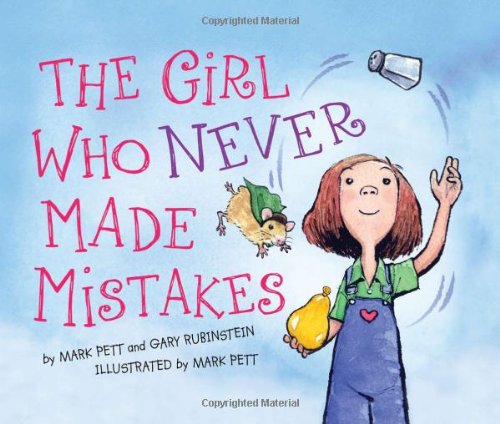 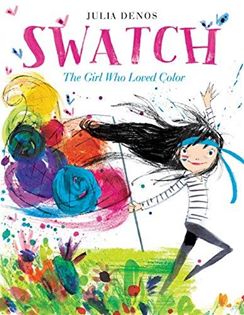 現在完成式
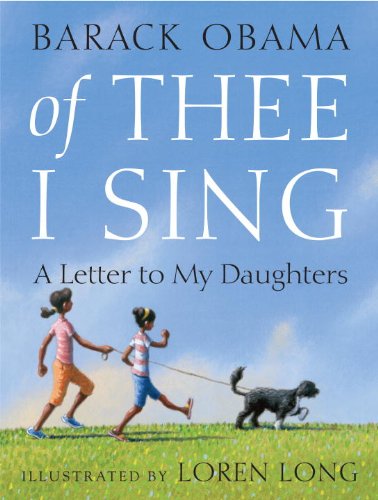 被動語態
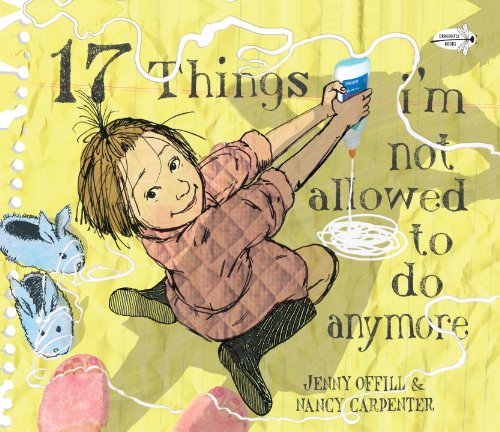 used to
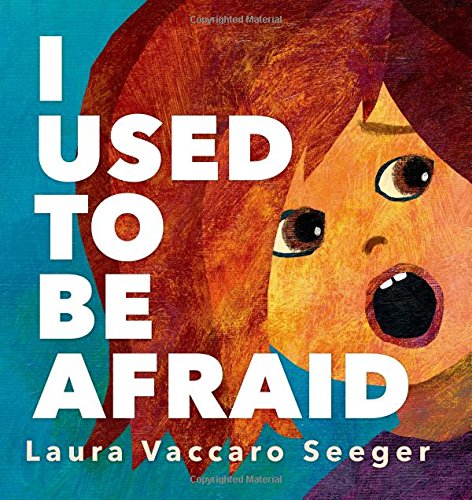 虛主詞的用法
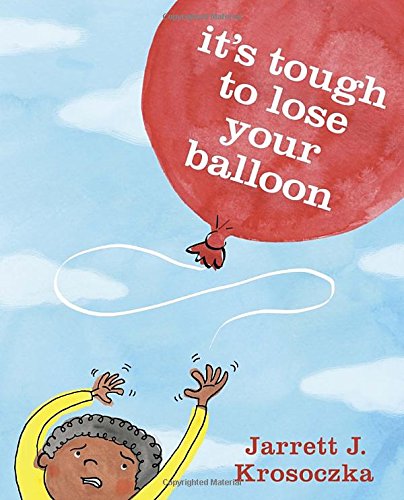 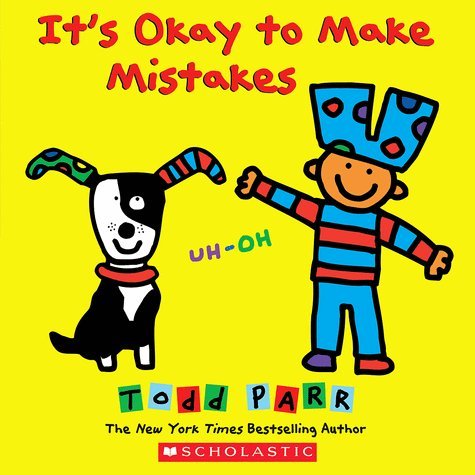 深度議題繪本慢慢帶
我的議題繪本分類：性別、公民平權、種族、戰爭、生態環保、生死、多元民族文化、關懷弱勢等。
引領學生閱讀新聞文章，亦可討論新聞背後帶出的議題；但繪本有圖像，圖像最能直接觸動人心，先藉由圖像去感受，學生更容易進入議題中。
英文議題繪本只是媒介、只是工具，希望藉此帶領孩子看到台灣以外的地方，與世界連結，並能關懷國際，以行動力讓世界變得更美麗。
由於議題繪本的用字遣詞較深，在國中帶議題英文繪本並不容易。可以先從單字沒有那麼多也沒有那麼難的議題繪本做起，帶領孩子藉由這些議題繪本走入世界，去關心除了自己以外的其他人事物，並培養身為一位世界公民該有的素養。
國中學生的單字量顯然是不足以做深度議題討論的，所以在討論議題時，我不會強求孩子一定要說英文，用中文來表達己見也很好。對我來說，帶議題繪本時，學習英語是附加價值，帶孩子深度思考與討論才是重點。
多元民族文化與國際關懷相關繪本
文化，只有差異，沒有高下。
何謂國際教育︰國際教育並不只是認識他國或異地，更應該是同一議題，在不同文化脈絡下，如何被觀照與對待，如：受教權。
國際教育，不只是英語能力的養成，而是希望學生能夠對世界保持好奇與關懷，能夠和來自世界各地的人不卑不亢的相處。
A Thirst for Home(缺乏水資源的重大影響)
Nasreen’s Secret School: A True Story from Afghanistan
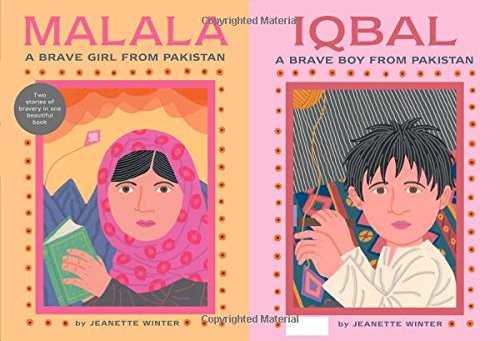 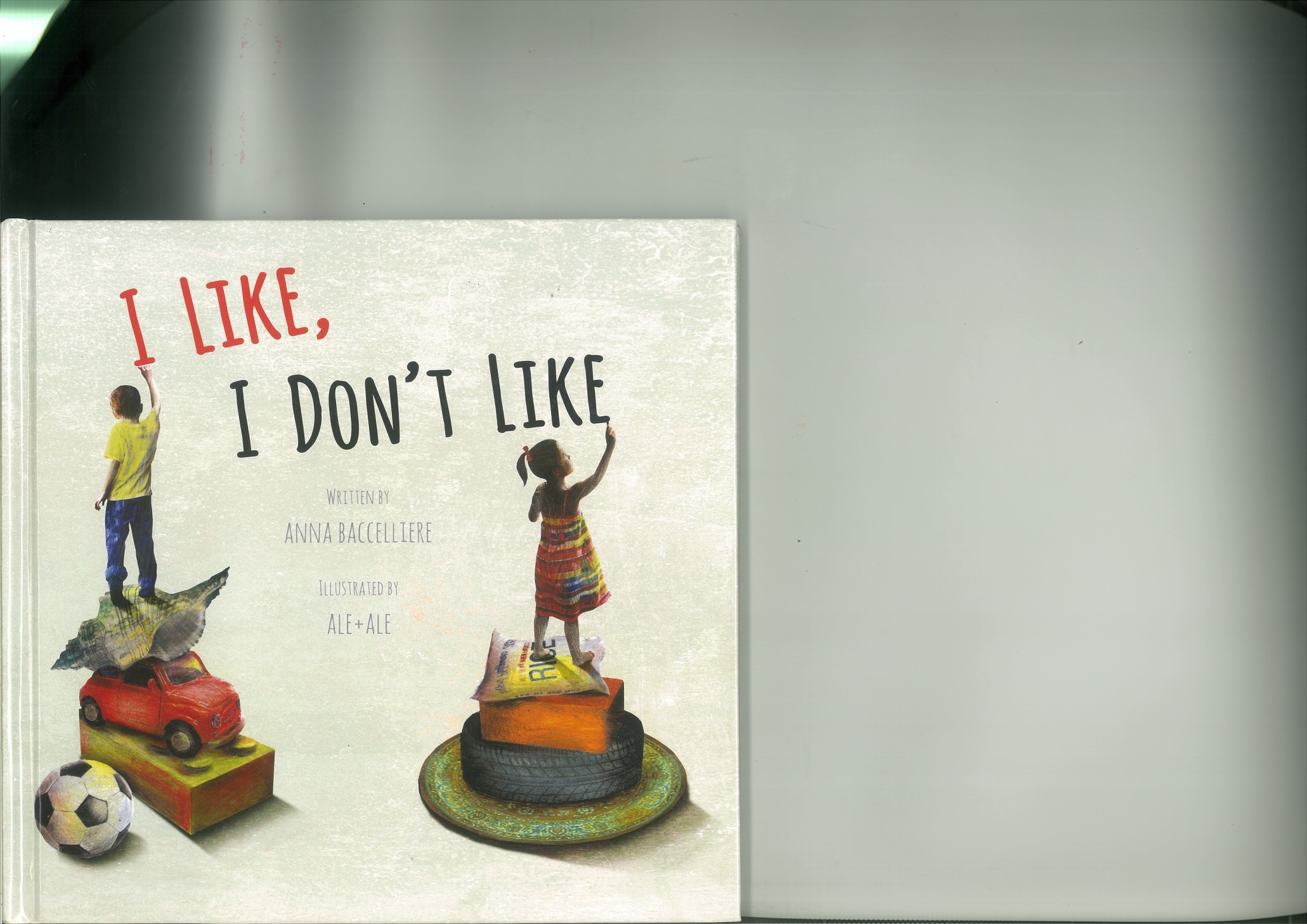 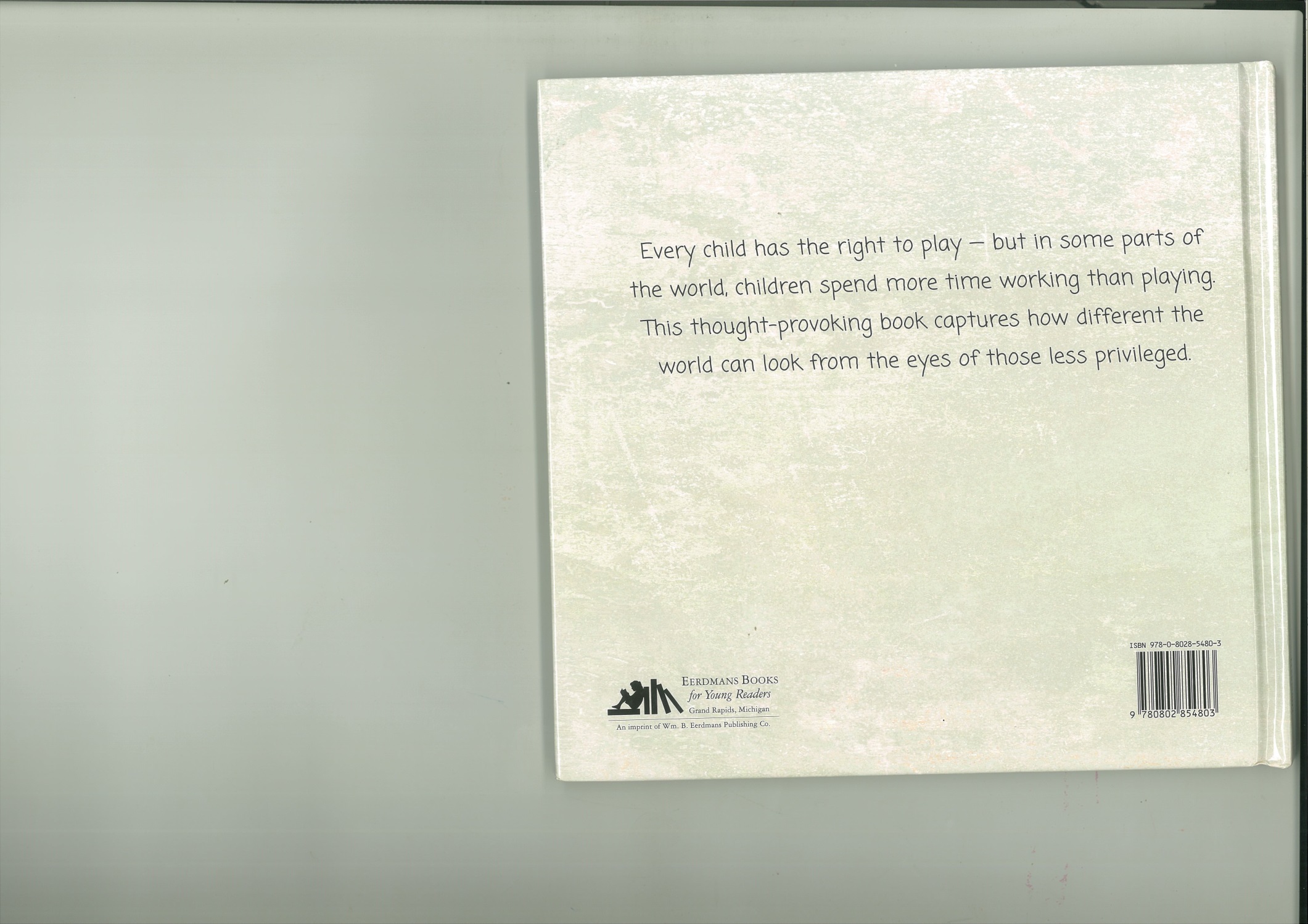 種族議題、
公民平權、
社會正義等相關繪本
Rosa
戰爭議題繪本
The Yellow Star: The Legend of King Christian X of Denmark
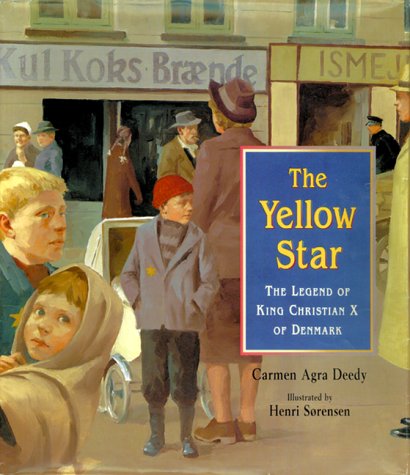 Faithful Elephants: A True Story of Animals, People, and War
生死議題繪本
Harry & Hopper
Michael Rosen’s Sad Book
The Scar
性別議題繪本
「平等的意義在於即使有差異，但彼此之間仍有平等的關懷和尊重。終極的平等則是人人可以享受到人與人之間的差異為這個社會帶來的活力。」
---南非人權大法官奧比.薩克思(Albie Sachs)
William’s Doll
And Tango Makes Three
I Am Jazz
My Princess Boy
生態環保議題繪本
A Boy and a Jaguar
Zoo
人物傳記繪本
Emmanuel’s Dream: The True Story of Emmanuel Ofosu Yeboah
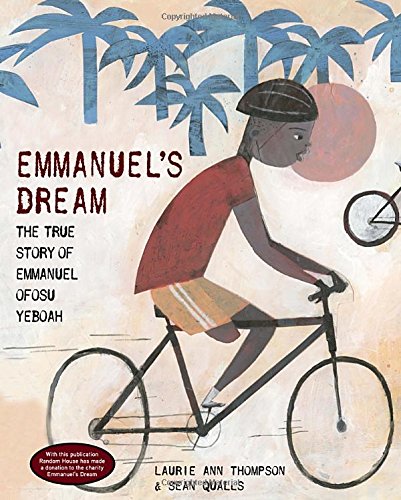 The Boy Who Loved Math: The Improbable Life of Paul Erdos
Just Being Audrey
霸凌議題
Each Kindness
Ms. Albert had brought a big bowl into class and filled it with water. We all gathered around her desk and watched her drop a small stone into it. Tiny waves rippled out, away from the stone. This is what kindness does, Ms. Albert said. Each little thing we do goes out, like a ripple, into the world.
Each kindness makes the whole world a little bit better.
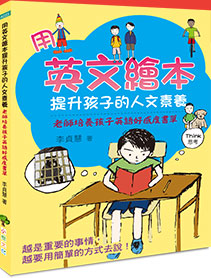 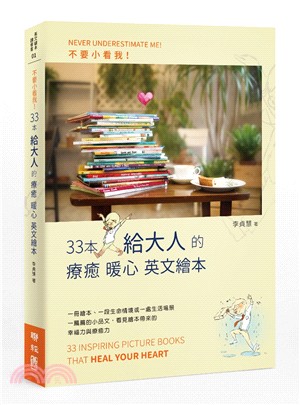 英語繪本是座繁花盛開的花園，讓我們帶著學生進入這座美麗的花園，感受學習語言的興味與美好，並讓英語繪本成為學生認識世界的一扇窗。
我的聯絡方式
電子信箱：kittylee0203@gmail.com
FB粉絲頁：「李貞慧老師的學與思」
Line ID: kittylee0203
Thank you.